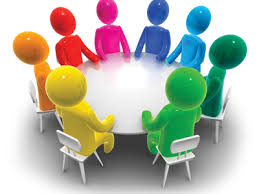 KNOWLEDGE BASED DECISION MAKING
TO REACH AN INFORMED GROUP CONSCIENCE
Experience Without KBDM
Did you grow up in a home where decisions were made without your input or understanding?
Experience Without KBDM
Did you grow up in a home where decisions were made without your input or understanding?
Have there been times in your life when you really wished you’d had the opportunity to ask questions and offer an opinion before decisions were made?
Experience Without KBDM
Did you grow up in a home where decisions were made without your input or understanding?
Have there been times in your life when you really wished you’d had the opportunity to ask questions and offer an opinion before decisions were made?
Have you ever found out information – after the fact – that had you known earlier you would have made a different decision?
Experience Without KBDM
Did you grow up in a home where decisions were made without your input or understanding?
Have there been times in your life when you really wished you’d had the opportunity to ask questions and offer an opinion before decisions were made?
Have you ever found out information – after the fact – that had you known earlier you would have made a different decision?
Do you find it difficult to trust others because of these experiences?
Knowledge Based Decision   Making (KBDM) to reach an informed group conscience
This process has evolved allowing non-profits a more effective way to do business … and has become the standard in Al-Anon service.
There are five Key Elements of KBDM

There are five Key Questions in KBDM
Knowledge Based Decision   Making (KBDM) to reach an informed group conscience
Five Key Elements:
Open communication between leadership and membership
Dialogue before deliberation
All decision makers have common access to full information
We exist in a culture of trust
Confidence in the competency of our partners
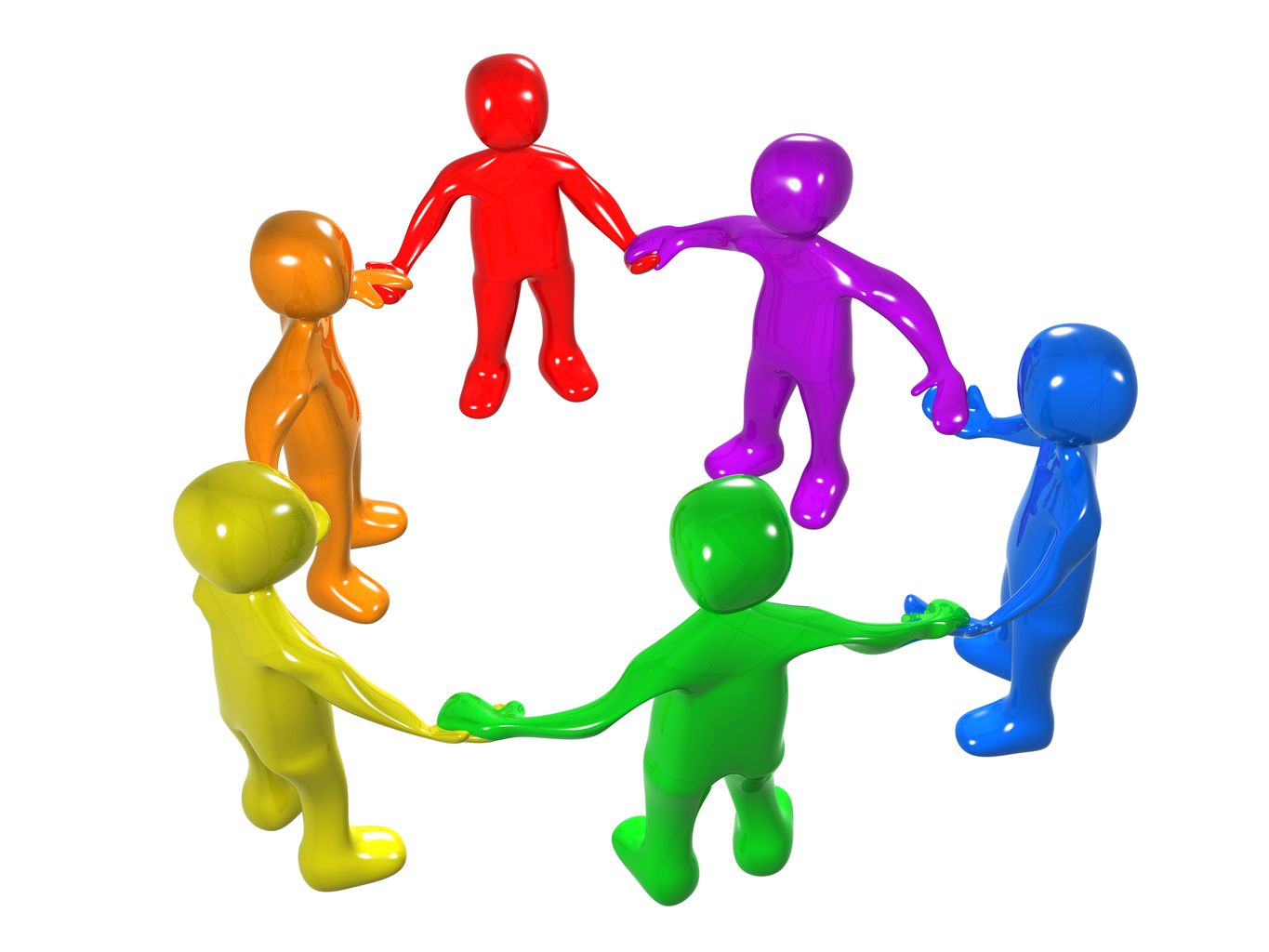 What does it mean?
How does this element of KBDM work in service?
Open communication between leadership and membership
First we identify issues:
What needs our attention?  
Where are the problems?
What isn’t working?
Where can we help?
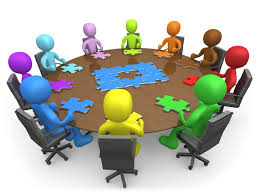 [Speaker Notes: How do we identify issues?  What tools do we have?  Where can we find answers?]
What does it mean?
How does this element of KBDM work in service?
Dialogue before deliberation
There  is always a chance for
members to ask questions.
In a Thought Force we 
brainstorm.  In a Task Force we 
create strategies. In a larger 
meeting we open up
the microphone.
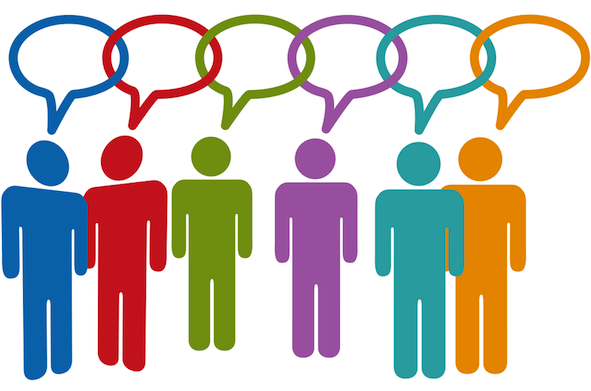 [Speaker Notes: There are many different ways to have dialogue – it depends on where we are in the process.  

At whatever point in the process we are – there is always a chance for members to ask questions!]
What does it mean?
How does this element of KBDM work in service?
All decision-makers have common access to full information
At each point in the process, there may be a different set of decision-makers.  
At each point those decision-makers are equal and fully informed.
Once the topic moves forward, there may be a new set of decision-makers.
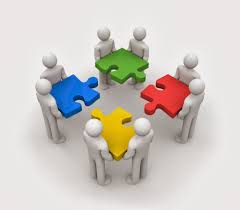 [Speaker Notes: This can be a confusing part of KBDM because when we are in process the “decision makers” may look different.

Use Legacy Task Force from Panel 55 as an example.

You may not have all the access to information that a Thought or Task Force has, if you are not in that service arm.  You may ask questions, and offer suggestions.  But at that point it is not a two way street.

Once the topic arrives at the larger body – there will be additional time for discussion and answering questions.]
What does it mean?
How does this element of KBDM work in service?
We exist in a culture of trust.

We become reliable and we rely on others.
We become truthful, and rely on the truth  from others.
Many times we simply need more information to gain the understanding that lets us lighten our load and experience trust.
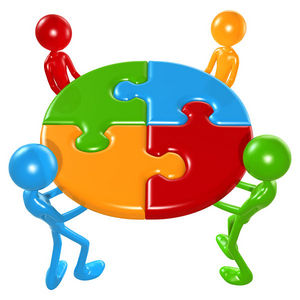 [Speaker Notes: It is important that we rely on our understanding of the Legacies.  We work a personal program of recover; we practice the Traditions in our Groups, service positions and we bring our recovery with us to work in service at the Area.]
What does it mean?
How does this element of KBDM work in service
Confidence in the competency of our partners.

Experience, strength and hope are the foundation of our program and our fellowship.
We all have our strengths, and weaknesses, but we choose to depend on each other.  And be depended upon.
We learn how to wait for others to do their part.
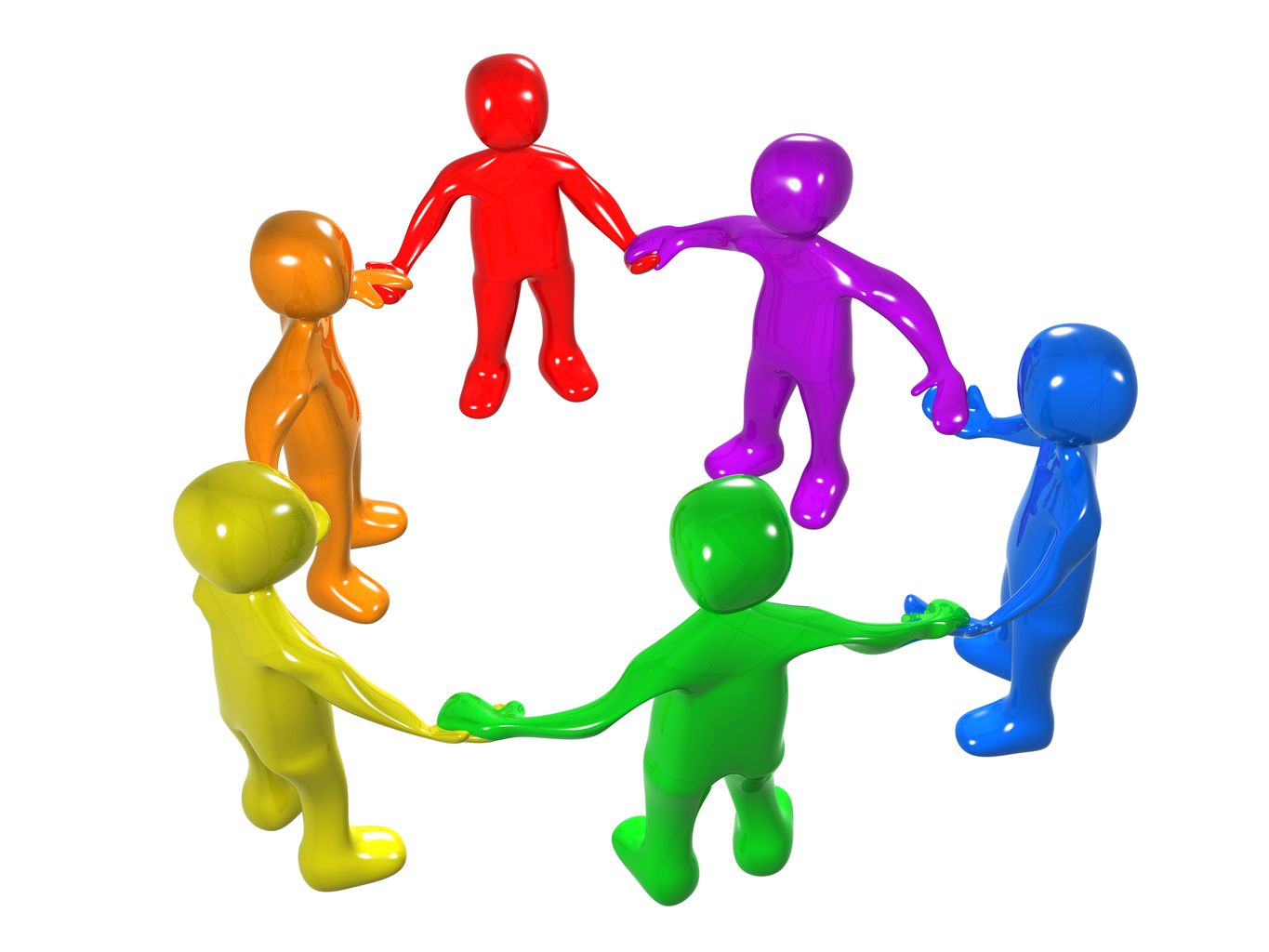 [Speaker Notes: Concepts to remember:]
KBDM
Process
Open Communication. Printed exchange of information. Background, historical and group conscience information is collected and compiled. Thought and/or Task Forces assigned. Members work together.
KBDM
Process
* Thought Forces are brainstorming sessions and the discussion is framed according to the five KBDM questions.  (Thinkers)* Task Forces create the basis for a possible motion. (Doers)
When on a Thought Force we use the 5 KBDM questions. Then, if necessary, the issue goes to a Task Force.  Or, maybe there is enough information to make a motion.  Or maybe we know enough and don’t need to do anything.
[Speaker Notes: We often jump right into action, but the KBDM process helps us slow down so that we can utilize the spiritual principles of our program.

Just like with the three AAAs there is Awareness of a problem, Acceptance (this might be a Thought Force) and then Action (the Task Force).]
1. What do we know about our members’ wants, needs or preferences regarding this issue?
2. What do we know about the capacity and strategic position of the Area relative to this discussion?
5 KBDM Questions
3. What do we know about the current realities or evolving dynamics that are relevant to this issue?
4. What are the ethical implica- tions? Will we be in line with our spiritual principles?
This includes how the Legacies apply.
Identify both Pros and Cons.
5. What do we wish we knew, but don’t?
Members involved in the discussion summarize what they have heard 
and request confirmation from all members that the same thing was heard.
KBDM
Process
Once the process has been through a Thought and/or Task Force the summary and report are given to the group.  When possible all relevant background and historical data will be provided to the membership before deliberation and decision-making.
We have meeting procedures developed in line with KBDM, our Spiritual Principles and Roberts Rules of Order that allow us to have a thoughtful, yet timely, AWSC or Assembly meeting. We can use this process in our Groups or even outside of Al-Anon as well.
KBDM
Process
Dialogue: verbal exchange of information.
We post KBDM information on our Area website after the work is done.
There is always time for ALL the questions.
[Speaker Notes: These notes and reports serve as the archive of our KBDM process.  Members can always return to the previous Panels, and follow topics through the Knowledge Based Decision Making process so everyone can see how we reached our Informed Group Conscience.]
KBDM 
Process
Members come to the microphone to speak for or against.
Speakers are limited to 2 minutes at the microphone.
Can only come to the microphone once per issue.
Questions have no time limit.  All questions are answered.
Deliberation in a large meeting.
[Speaker Notes: *We bring together our research and information.
*KBDM requires considerable research and information gathering before and possibly even during the discussion.
*At the end of a discussion, further information and knowledge may be necessary to reach an informed group conscience.
Premature action (such as making or amending motions) may distract us from the subject at hand.
With KBDM a decision reached is usually one that most members can support.]
KBDM
Process
Decision Making
A motion may come to the floor according to Area procedures
The Chairperson may suggest the issue be sent to a Task Force for more information and discussion.
No motion or decision and the status quo remains
[Speaker Notes: *We use a hybrid of our Spiritual Principles as outlined in the Legacies, KBDM and Roberts Rules to have a meeting.
*Some decisions can be reached by consensus:  as an example, the Minutes or the Treasurer’s report.
*Some decisions are reached through a Motion process and perhaps a voice, a counted or a secret ballot vote.
*Meeting procedures outline the process for everyone.  These are posted on the Area Website.]
Benefits of KBDM Process
Working for the greatest good for the greatest number.
Members are more actively involved in decision making all throughout the process – from beginning to end.
Collaboration and deliberation yield good information resulting in support for decisions that are made.
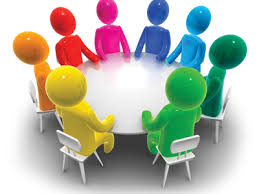 [Speaker Notes: These are just some of the benefits of the KBDM Process

Tradition 1 – Unity
Concept 4 – Participation
Warranty 5 – Democratic in thought and action]
Benefits of KBDM Process
Working for the greatest good for the greatest number.
Members are more actively involved in decision making all throughout the process – from beginning to end.
Collaboration and deliberation yield good information resulting in support for decisions that are made.
Members are heard, even if everyone doesn’t agree. Minority opinions are heard and respected.
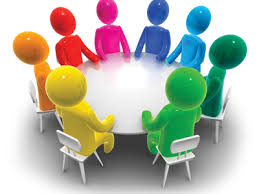 [Speaker Notes: Concept 5 – we protect and respect the minority opinion.  These are vital spiritual principles of our program and fellowship.]
Benefits of KBDM Process
Working for the greatest good for the greatest number.
Members are more actively involved in decision making all throughout the process – from beginning to end.
Collaboration and deliberation yield good information resulting in support for decisions that are made.
Members are heard, even if everyone doesn’t agree. Minority opinions are heard and respected.
Members accept responsibility for decisions made.
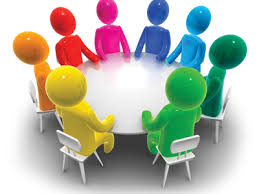 [Speaker Notes: Concept 9 – Good personal leadership
Concept 10 – carefully defined service arms
Warranty 3 – all decisions are reached by discussion vote and whenever possible by unanimity.]
Benefits of KBDM Process
Working for the greatest good for the greatest number.
Members are more actively involved in decision making all throughout the process – from beginning to end.
Collaboration and deliberation yield good information resulting in support for decisions that are made.
Members are heard, even if everyone doesn’t agree. Minority opinions are heard and respected.
Members accept responsibility for decisions made.
More quality participation by members; more voices heard; more ideas generated.
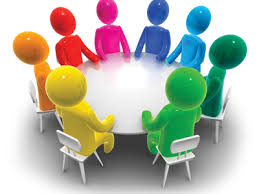 [Speaker Notes: Concept 1 – ultimate authority belongs to the Al-Anon groups
Concept 2 – delegation of authority to the service arms]
Benefits of KBDM Process
KBDM reports and summaries will be posted on the Area Website so that all members will have information on the process.  These will be archived for future reference.
We have a living archive that we can continue to use as we move forward, building on what has come before, and making changes as new information presents itself.
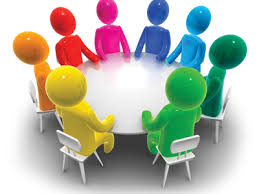 [Speaker Notes: Quoting from the Service Manual:  All the Warranties counsel prudence – prudence in personal relations, prudence in money matters and prudence in our contacts with the world around us.  For Al-Anon, prudence is a middle-ground, a channel between fear on the one hand and recklessness on the other. Prudence creates a climate of harmony, effectiveness and consistent with spiritual progress.  SM p 215]